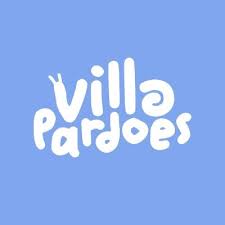 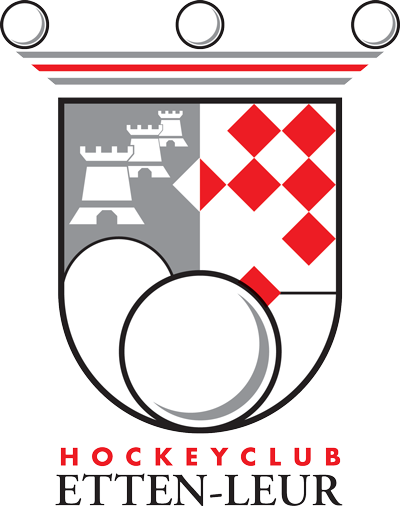 TEAM	:

COACH	:
TOTAALAANTAL
TOTAALBEDRAG
MELK
WIT
PUUR
x € 5,50
Tel alle verkochte letters van de teamleden bij elkaar op en schrijf die in de vakjes hierboven.Controleer het totaal bedrag met het ingeleverde contante geld.Alleen de aantallen vermelden die door de teamleden verkocht zijn. Niet de aantallen die eventueel door een bedrijf zijn gekocht.